It’s Alive!
Evolving Assemblers Using
Disassembler Oracles

May 18th, 2018Andrew Lamoureux
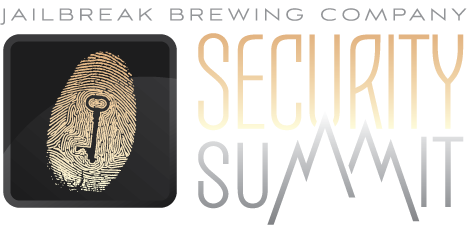 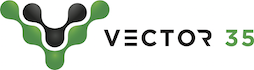 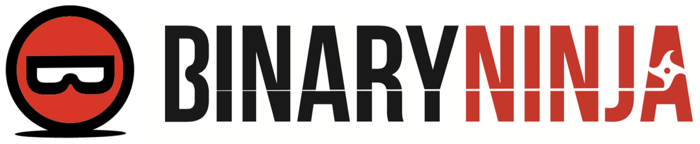 [Speaker Notes: 1) INTRODUCTION, HERE’S THE TITLE, “EVOLVING”, WE’LL GET TO THAT
2) INTENDED TO BE FUN
- No trendy languages. Python to prototype, C++ for speed.- Not too hard, no PHD needed. I tend to get “lost” midway thru most talks, this attempts to be 100% followable- No supercomputer needed. Early 2015 Retina MacBook Pro. 2.9 GHz Intel Core i5, one core.3) MOTIVATIONIn our Binary Ninja product, we want users to be able to patch, inline edit, assemble single lines, assemble multiple lines as they work, and a few shortcomings in this department necessitated this work.]
Motivation: Binary Ninja Development
“Round Tripping”
9421FFC0
ENCODING
stw r0, 0(r1)
DISASSEMBLY
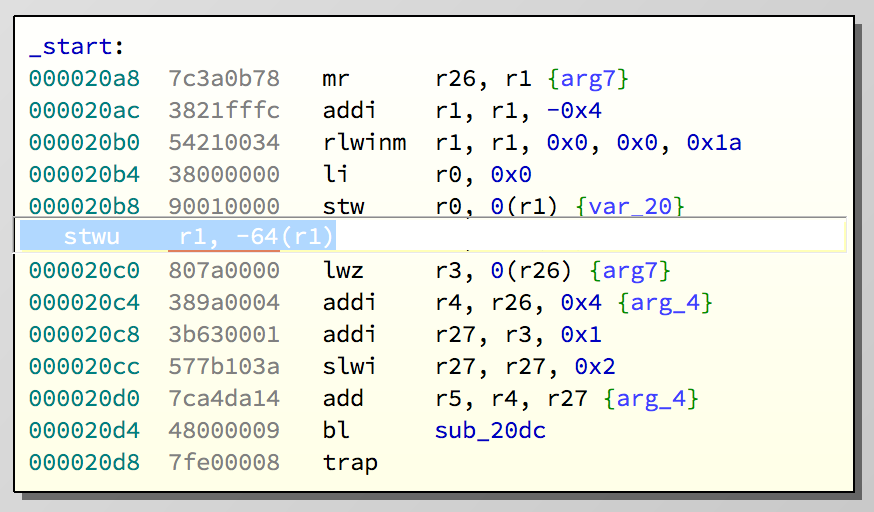 [Speaker Notes: One of our shortcomings was, and admittedly still is, lack of round-tripping.It’s difficult when there are different authors for the assembler and disassembler.With LLVM we were asking users to type into the assembler dialogues something different than they saw in the disassembly view, not a good user experience!Do we adjust the assembler to match the disassembler? Or the other way around? Do we put in some type of translation layer?Mention the “e-enter test”.]
Motivation: Binary Ninja Development
Proper .org Support
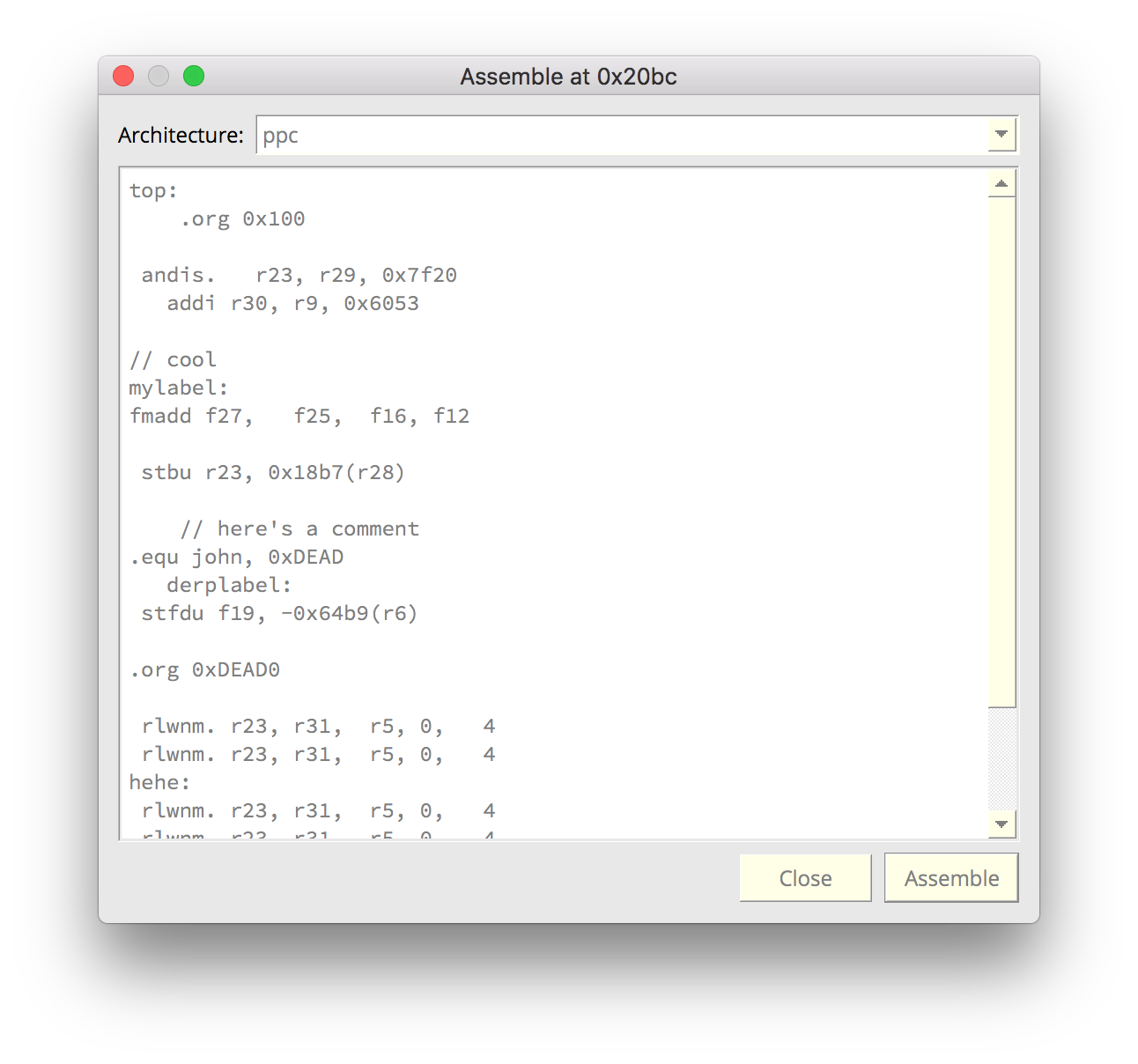 [Speaker Notes: The .org directive is short for ORIGIN, it tells the assembler the location is of code we’re about to write, which is important because some instructions are location sensitive.For example if the user is at address 0 and assembles a “jump 50”, then a positive displacement is encoded.But if he’s at address 100, a negative displacement is entered.]
Traditional Assembler
ASSEMBLER
ASSEMBLE“ADD”
\xWHATEVER
case PUSH: …case POP: …case ADD: …case SUB: …
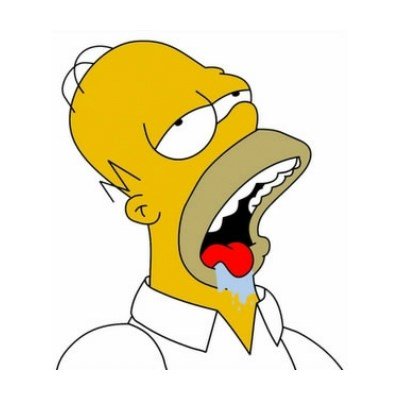 Minor tasks: parse directives, db statements, labels, obj files – major task: instruction encoding – what if it’s YOUR JOB?
[Speaker Notes: Minor tasks: parse directives, db statements, keep track of labels, generate object files
Major tasks: encoding instructions
IF IT WAS YOUR JOB: 2 weeks, 80 hours between your editor and a specification PDF … BORING!]
Oracle-Based Assembler (OBA)
ASSEMBLER
ASSEMBLE“ADD”
???
\xWHATEVER
DISASSEMBLER
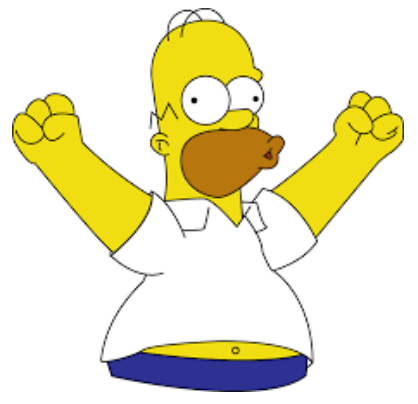 Born from laziness, trying to avoid the 2week sentence of PDF reading
[Speaker Notes: But writing an assembler in this way, I claim, could in worst case be more interesting, and in best case actually faster. WOOHOO!Does your brain work at 40% efficiency when it’s a task you’re DREADING? Mine does :P]
OBA Questions
Is time actually saved?
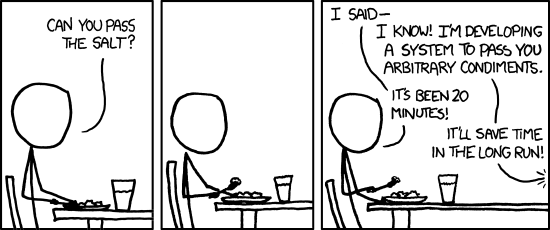 https://xkcd.com/974/
2. Does the approach fulfill Binary Ninja’s needs?
[Speaker Notes: Today’s Assembler will use a disassembler to assemble. We’re going to call it an oracle because we’ll be querying it for reliable advice many times.
It’s kind of cheap to include an XKCD comic to get nerd points, I admit, but this one titled “The General Problem” is very applicable here.Basically, instead of solving the problem at hand, which would take no time at all, the larger, more general problem is needlessly attacked, taking tons of time.So it’s natural to ask: will this round-about way really save more time? Or is it just entertainment?Does it work? Does it solve the round tripping and the origin problem? And even if it does, is the solution practical? Will users notice a slowdown? Will they be comfortable with a non-deterministic algorithm assembling for them?]
Lookup Table (LUT) View
AllPossibleEncodingsDEADBEEF
AllPossibleStrings“ADD”
DISASSEMBLING
ASSEMBLING
disassemble(): uint32_t -> string   assemble(): string -> uint32_t
Started thinking in terms of a table – a disassembler compresses this table – gut feeling of inversion – cryptography says
[Speaker Notes: Let’s temporarily view assembling and disassembling as a giant lookup table.Disassembling, or number to string, appears to be easier, based on the AVAILABILITY of disassemblers and the SCARCITY of assemblers.Disassemblers don’t store the contents of this large table, they compute the values on the fly.Or, you could imagine that they DO store the entire contents of the table, but have “compressed” that table down into a program that can generate the contents of the table. Essentially you’re “unzipping” the table every time you ask it to compute.So I had a feeling you could invert this. That is: given a program that goes left-to-right, make something that goes right to left.Hopefully you’re about to call me out here: there are non-invertible processes in physics, and non-invertible functions in our field: if we take a block cipher and fix a key, we could consider the mappings of plaintext to ciphertext pairs as a giant LUT, and this of course is not feasibly invertible.But this isn’t physics, and nobody has sat down and intentionally made this LUT difficult to invert, so I wondered how hard it could be.]
Lookup Table (LUT) View
. . .7898A3497898A34A7898A34B7898A34C7898A34D7898A34E7898A34F7898A3507898A3517898A3527898A3537898A3547898A355. . .
. . .srai.d $w13, $w20, 0x18sat_u.d $w13, $w20, 0x18
undef
undef
sra.b $w13, $w20, $w24
subv.b $w13, $w20, $w24
undef
adds_a.b $w13, $w20, $w24
subs_u.b $w13, $w20, $w24
maddv.b $w13, $w20, $w24
undef
splat.b $w13, $w20[$t8]
srar.b $w13, $w20, $w24
. . .
DISASSEMBLING
ASSEMBLING
If we could see the entire table at one time, problem is solved – but instead we have a “flashlight”
[Speaker Notes: I can never see the entire table at once. It’s as if I’m in dark warehouse with no lights, and 4.3 billion square feet.But as I wander around, I have a flashlight with me.If the lights in this warehouse were turned on so that we could see all the encoding <-> string pairs, then we would be done. We could, for instance, simply sort the strings, and when the user types something in, search for it, and return its encoding pair.What prevents this? Sheer size, storage.]
Spoiler: Guess and Check
ASSEMBLE AN “ADD”
Guess
Check
Modify
GUESS
0xDEADBEEF
DISASSEMBLER
“SUB”
no
MATCH?
yes
[Speaker Notes: Since we can’t turn on all the lights, since we can’t view all the table at once, we settle (at this time) on a guess, check, and modify approach.]
Oracle-Based Assembler
ASSEMBLER
ASSEMBLE“ADD”
\xWHATEVER
GUESS
DISASSEMBLER
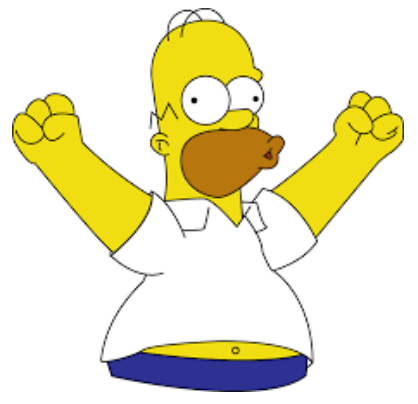 no
MATCH?
yes
If we substitute the “Guess, Check, Modify” into the diagram with Homer in it, here’s what we get…
[Speaker Notes: Substituted back into our earlier diagram, Homer is happy.]
Guess’n’Check In Different Fields
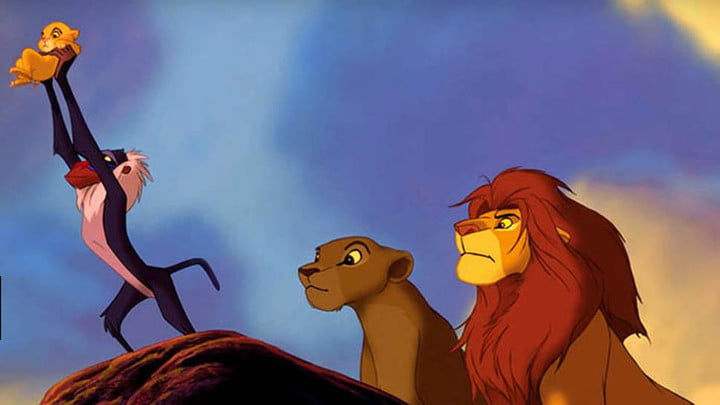 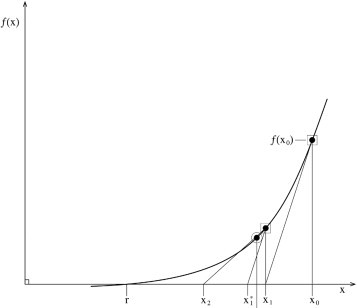 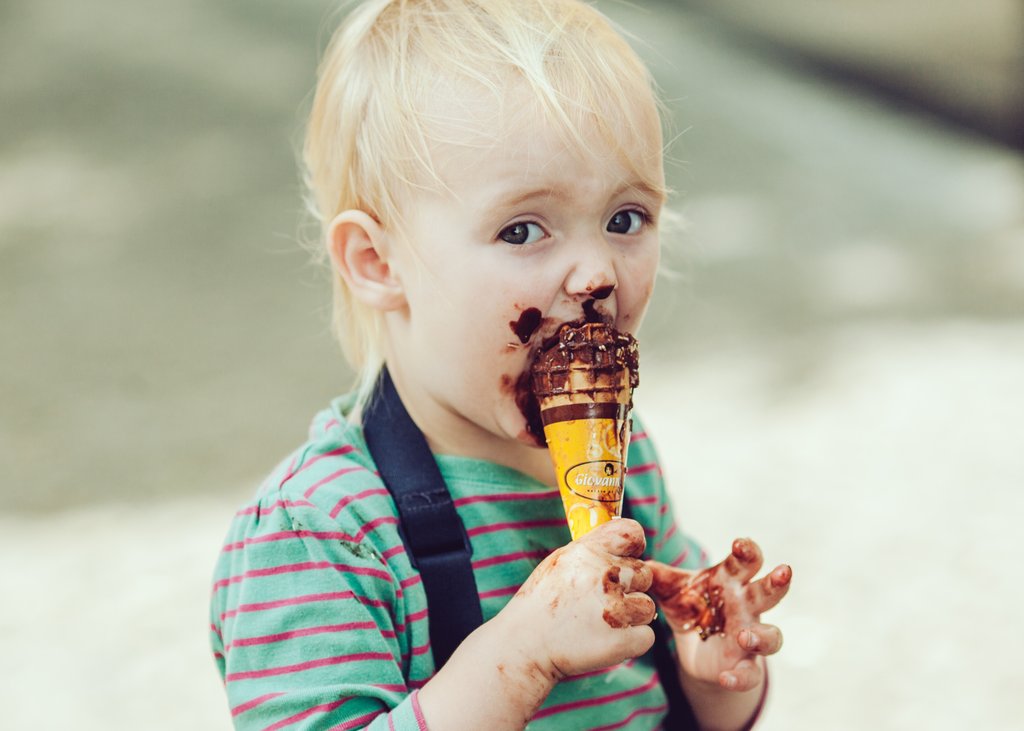 no matter, just need actionable feedback
“Guess’n’Check” doesn’t sound very elegant, but it’s found in tons of different fields
[Speaker Notes: Guess’N’Check does not seem elegant. But it’s common with fancier language in different fields.In analysis: Newton Raphson method.In nature: the guesses at what the optimum animal is are the offspring with small genetic variations from their parents. The check is whether that offspring survives until reproductive age. And the modification and feedback is implicit because only survivors get to repeat the cycle.And if you’re a child that has no idea what I’m talking about, imagine a simple game of hot and cold where I’ve hidden a delicious ice cream cone and as you move about trying to find it, I give you verbal cues “hot” when you’re close, and “cold” when you’re far. And by shuffling about, you eventually find the treat.The point is, there’s no wrong way to think about it, and although we’ll adopt the fancy terminology of genetic algorithms, because it’s kind of closer to computer programming, no specialized knowledge is necessary.In other words, if you can play the hot and cold game, you can understand the material ahead.]
Problems with Vanilla Genetic Algorithm
Where to start?
What fitness function?
How to converge?
The remainder of this talk solves these problems.
The “isolated opcode problem”
[Speaker Notes: Since our field is computers, we’ll adopt the terminology from genetic algorithms.The offspring are the guesses, and our fitness function will score how close our guess is to the requested assembler.
Done! Case closed. Just use genetic algorithm to make an assembler, why didn’t I think of that earlier?Not so fast…We have these three issues still, and we’ll spend the rest of the talk resolving them.1) Where to start? Think of isolated opcodes like “nop” that have a single encoding. How would you find it in a sea of 4.3billion opcodes?]
Instruction Space as Number Line
7898A349 srai.d   $w13, $w20, 0x18
7898A34A sat_u.d  $w13, $w20, 0x18
7898A34B undef
7898A34C undef
7898A34D sra.b    $w13, $w20, $w24
7898A34E subv.b   $w13, $w20, $w24
7898A34F undef
7898A350 adds_a.b $w13, $w20, $w24
7898A351 subs_u.b $w13, $w20, $w24
7898A352 maddv.b  $w13, $w20, $w24
7898A353 undef
7898A354 splat.b  $w13, $w20[$t8]
7898A355 srar.b   $w13, $w20, $w24
…but this is a very human view
also try 0x11223344
[Speaker Notes: The most natural way to arrange the instructions is on a number line. But it’s a very human view because we’ve assumed that two values are “close” together if there is little difference in the quantities that these bits encode.But from the disassembly, we see that this does not group instructions together very well.For instructions that have a numeric operand on the right hand side (eg: addis), this does work very well. See the range [0x11223344, …]As a 2d number line?As a 2d number line with Hilbert space-filling curve.With gray code?]
Choosing a Disassembler
Capstone
Engine!
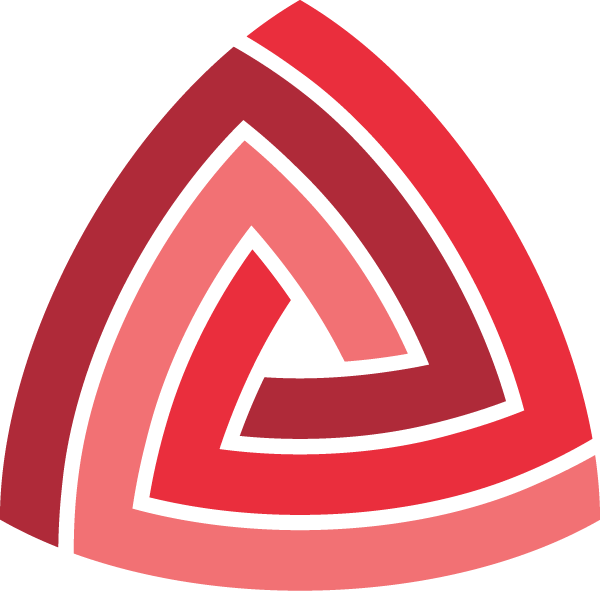 from capstone import *md = Cs(CS_ARCH_PPC, 0)for I in md.disasm(“\xDE\xAD\xBe\xEF”, 0):	print i.mnemonic + ‘ ‘ + i.op_str
[Speaker Notes: Where do these instructions come from btw? We’re using capstone.Why capstone?Free, under BSD LicenseMultiple architecturesEasy to install (brew, pip, apt-get)Easy to use!But no, not perfect!]
Pros/Cons Capstone
Pros
Free: BSD License
Multiple Architectures
Easy to Install (brew, pip, apt-get)
Widespread Adoption
Cons
Not performance oriented
The cs_detail isn’t always accurate
Some bugs
[Speaker Notes: Pros and Cons]
Capstone Ain’t Perfect
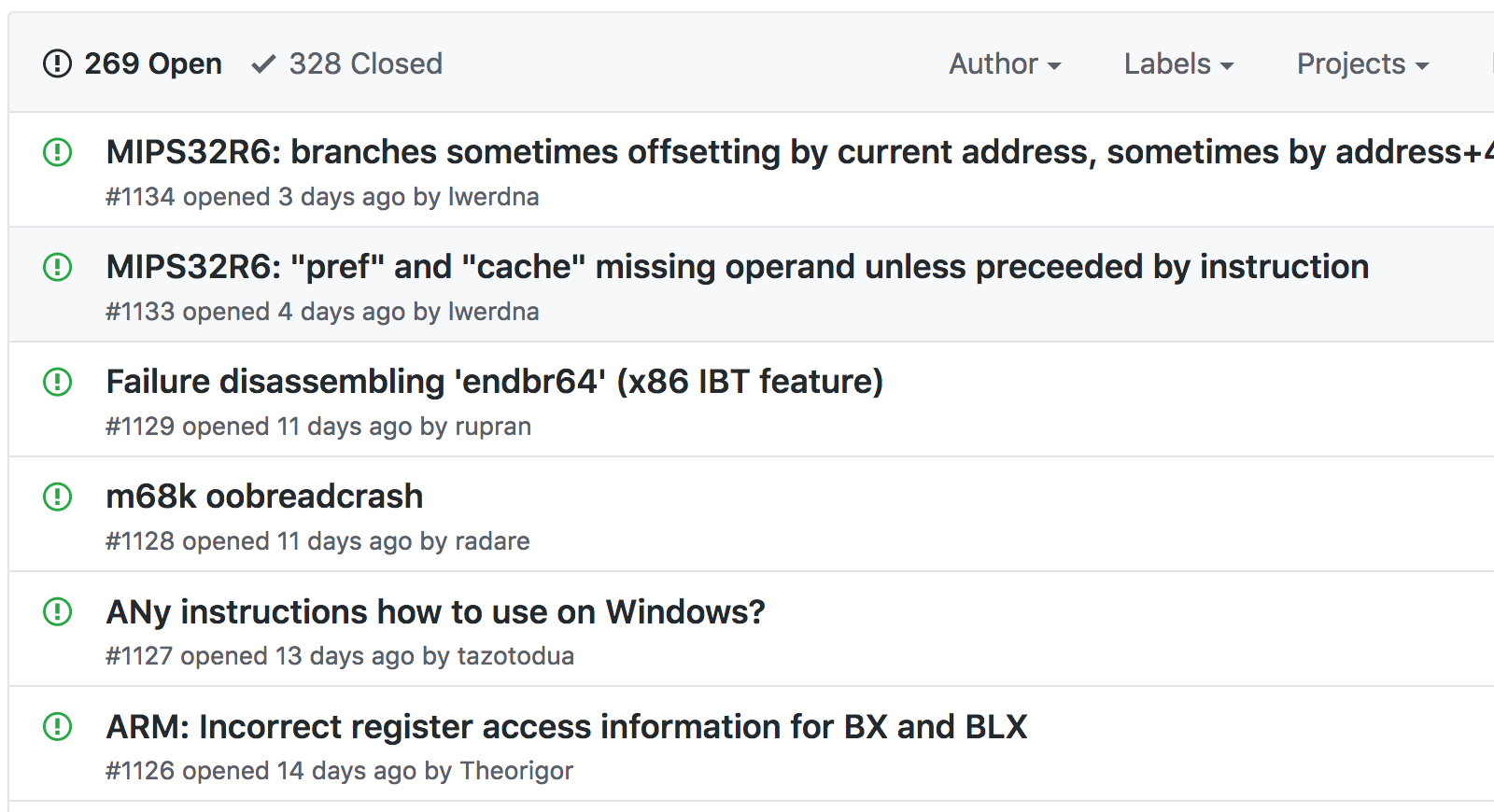 [Speaker Notes: Good or bad, depending on how you look at it. Nearly 300 bugs, but over 300 bugs closed. Actively used and report it. I think this bug state is positive.]
Capstone Speed
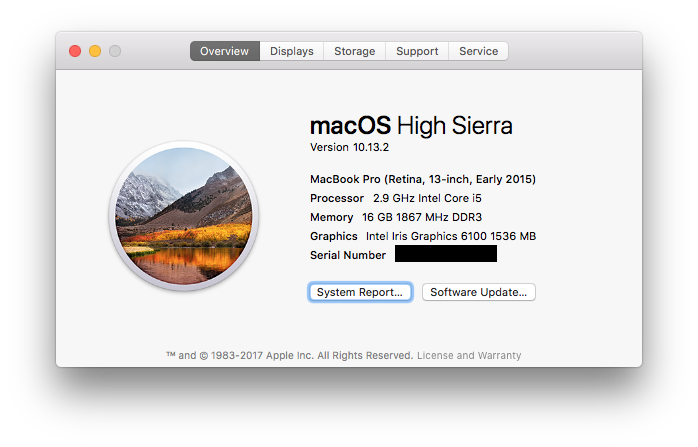 How long to go thru instruction space? About 40 minutes
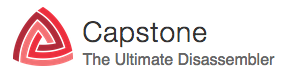 [Timing Tests]
[Speaker Notes: Here are some speed tests.Note that cs_disasm() allocates memory.
While we’ve decided on capstone, this methd is generalized and ANY disassembler would work.]
Capstone Speed
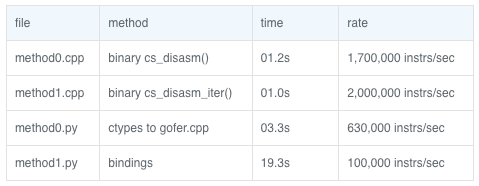 How long to go thru instruction space? About 40 minutes
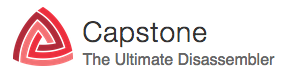 [Timing Tests]
[Speaker Notes: Also note that benchmarking is a bit tough, at least for me. There are various timing methods, some use wall-block time, some cpu-time, so take these with a bit of skepticism.]
Exploring The Number Line
examples = {}count = {}

for insword in xrange(0,2**32):

	opcode = disassemble(insword).split()[0]

	if not opcode in examples:
		examples[opcode] = insword		count[opcode] = 1	else:
		count[opcode] += 1
show survey_opcs.py, opc_counts.txt, opc_examples.txt
[Speaker Notes: Exploring the number line is pretty straight forward, we just loop from all values 0 to 4.3 billion.Along the way, we want to collect information: what is the first encoding for each opcode, something we’ll refer to as an example or a seed or starting values.Also we want to collect the amount of each opcode we encounter, that will give us an idea of how big the problem is that lies ahead.Show “: 1$” instructions. Show “: \d\d\d\d\d\d$” instructions.Show if you include the punctuation or not.]
Problems with Vanilla Genetic Algorithm
Where to start?
What fitness function?
How to converge?
The remainder of this talk solves these problems.
[Speaker Notes: Just a lookup from opcode to seed value solves the “isolated opcode problem”. But we can improve….]
Instruction Space as a TreeMap
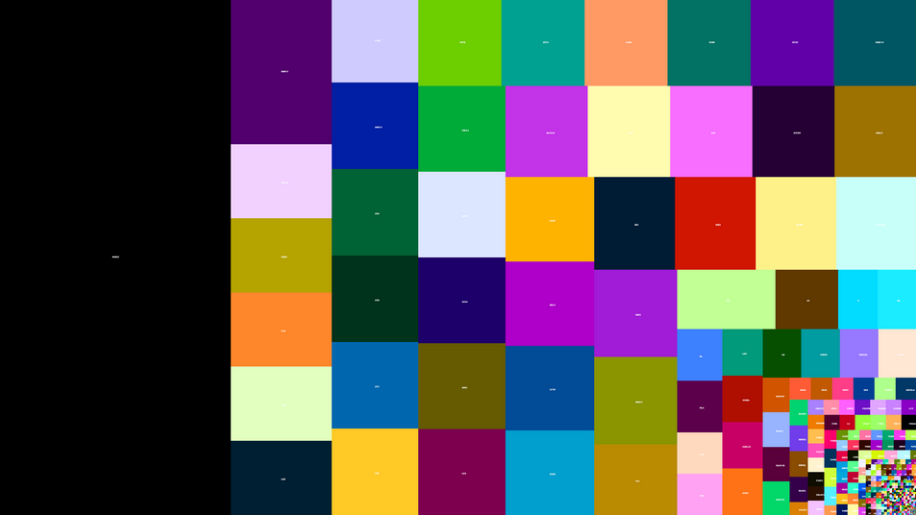 mips treemap
ppc treemap
[Speaker Notes: Note that the treemap appears to show proximity, but it’s not real. The only input it has is the size of each opcode (the number of encodings).]
Instruction Space as a Hypercube
01
11
1
00
10
0
001
011
000
010
001
011
000
010
https://en.wikipedia.org/wiki/Hypercube
[Speaker Notes: If an architecture had 1-bit instruction encoding, there would be two instructions.If 2-bit encoding, 4 instructions, and so on…For PPC and MIPS, we have 32-bit encoding, so 4.3 billion instructions.]
Instruction Space as a Graph
https://en.wikipedia.org/wiki/Hypercube
[Speaker Notes: If we could send the hypercube off to a hydraulic press and squish it down into something flat, I think we’d get something like this.Remember, nodes are just instruction encodings, and edges exist between nodes if the two encodings differ by at most a bit, or have hamming distance 1.Weird little rules pop up, like no triangles allowed.We know there are 2^32 nodes, but I’m not sure how many edges.We know that the longest distance between any two nodes is just 32, thank of 000..0 and 111..1OMG now there’s modern art on the screen.]
Instruction Space as a Graph
0x23465C02:subfic r26, r6, 0x5C01
0x23465C04:subfic r26, r6, 0x5C04
0x23465C00:subfic r26, r6, 0x5C00
0x23465C08:subfic r26, r6, 0x5C08
0x23465C01:subfic r26, r6, 0x5C01
https://en.wikipedia.org/wiki/Hypercube
[Speaker Notes: Substituting actual instructions might make things more concret. In the middle here we have the “subfic” instruction, and the edges accurately depict 1-bit changes. We travel to various subficts with differing immediates encoded on the least significant side of the instruction.]
Edges Omitted
[Speaker Notes: I’ll ask now that you allow me to draw the graph with the nodes packed in a dense grid like array and omit the edges. While we can keep the “real” graph with 32 edges per node in the back of our mind, let’s use this as a model, and assume every orthogonally adjacent neighbor shared an edge, that is, their encoding is 1-bit apart.]
Opcode Regions, or “Islands”
subfic island
addis island
nop island
[Speaker Notes: Now we can region off certain nodes that share the same opcode.Notice that in the middle of the region, there’s a hole. This represents many encodings that will allow something like “general purpose register, except for SP”, or “all values here, except for 0”.Notice that NOP island has population 1.
This picture is NOT meant to imply that all opcodes have some hamming-distance-1 path from one another. There could be another subfic region outside of view, for instance.]
Number Line vs. Hamming=1 Travel
sat
undef
sra
subv
srai
[Speaker Notes: For instructions that have a numeric operand on the least significant side of the instruction, this is a bit of an overexxageration.As we saw earlier when iterating over the number line, the “human way” can sometimes yield connected sets of instructions, but sometimes not.]
Number Line vs. Hamming=1 Travel
sat
undef
sra
subv
srai
[Speaker Notes: If we could send the hypercube off to a hydraulic press and squish it down into something flat, I think we’d get something like this.Remember, nodes are just instruction encodings, and edges exist between nodes if the two encodings differ by at most a bit, or have hamming distance 1.Weird little rules pop up, like no triangles allowed.We know there are 2^32 nodes, but I’m not sure how many edges]
Number Line vs. Hamming=1 Travel
sat
sra
subv
srai
[Speaker Notes: Here’s a larger picture with a desired path of travel. We want it so that when]
Islands Are The Guesser’s Starting Points
GUESS
. . .case SUBV:case SAT:case SRAI:case SRA:. . .
DISASSEMBLER
PPC:~1000 opcodes~75% defined~3 million instrs/island
no
MATCH?
yes
[Speaker Notes: Now we have a picture to go with OBD’s initial guess.]
Worst Case: Separated Distant Regions
[Speaker Notes: One instruction, two islands, separated by a bit distance greater than 1.]
More Regions Are Better
PPC: stmw
stmw <gpr>, <num> (num)
stmw <gpr>, <num> (GPR)
[Speaker Notes: Multiple islands for ONE opcode is bad. Multiple islands for multiple opcodes is good.We purposely increase the number of islands by splitting opcodes based on the syntax.Here, stmw is dintinguished based on whether it takes GPR, NUM, (NUM) or GPR, NUM, (GPR).]
More Islands Via Tokenization
0xBC000000
disassembler
S
T
M
W
r
0
,
0
(
0
)
tokenizer
STMW
gpr
,
num
(
num
)
[Speaker Notes: We do simple string tokenization to categories the opcodes into their syntaxes.]
More Islands Via Tokenization
0xBC010000
disassembler
S
T
M
W
r
0
,
0
(
r
1
)
tokenizer
STMW
gpr
,
num
(
gpr
)
[Speaker Notes: Easy.]
What Possible Tokens?
MIPS:
PPC:
GPRVREGFLAGCREGVSREGFREGNUMlist(‘(),.+-’)
FREGWREGACREGGPREGNUMCASHOFFSlist(‘[](),.*+-’)
show mips/common.py
[Speaker Notes: Was intimate knowledge of the instruction sets required to know what tokens were coming?Nope, I just started by picking off the first word and calling that the opcode, eating whitespace, and seeing what happens.When something wasn’t recognized, I’d look for patterns. For example, if I saw “F0” and “F9” and “F2” I’d just make something up like “FREG” and match on “F\d+”.]
How do we find syntax examples?
for insword in examples:	for ss in EverySubsetOf4Bits():		for val in range(16):
			insword2 = apply(insword, ss, val)
					tokens = tokenize(disassemble(insword2)))			syntax = ‘ ‘.join(tokens)			if not syntax in seen:				seen[syntax] = insword2
nCr(32,4) * 16 =  575,360
nCr(32,5) * 32 = 6,444,032
syn_examples.txt
[Speaker Notes: Looping thru the entire instruction set and tokenizing all strings is a possibility, but takes over 24 hours on my computer.So instead, we fuzz all the opcode seeds we have.]
How do we find syntax examples?
0x40000000: bdnzf
FUZZER
TOKENIZER
IS OPCODE THE SAME?
NO
YES
40000000: bdnzf FLAG
40000004: bdnzf FLAG , NUM
40040000: bdnzf NUM * CREG + FLAG
40040004: bdnzf NUM * CREG + FLAG , NUM
[Speaker Notes: Here’s the fuzzing operation in picture form.]
Toggling 4-bits At a Time
2098 Island Now1.5 million instrs/island
[Speaker Notes: Here’s a conceptualization of what a 4-bit change looks like on our graph.]
Guesser Deals In Syntaxes Now
GUESS
. . .case “andc GPR , GPR , GPR”:case “andc . GPR , GPR , GPR”:case “andi . GPR , GPR , NUM”:case “andis . GPR , GPR , NUM”:case “bdnz NUM”:case “bdnz”:case “bdnz – NUM”:case “bdnz –”:case “bdnz + NUM”:. . .
DISASSEMBLER
PPC:2098 syntaxes~75% defined1.5 million instrs/island
no
MATCH?
yes
[Speaker Notes: Now OBD’s initial guess is improved to go to more targeted regions.Before, there was a region or island per opcode.Now, there’s a region or island per syntax.]
Recap
Didn’t know where to initiate guesses
Scanned instruction space to find examples for each opcode (this solved the “Where to start?” problem)
Too broad, split opcodes into their syntaxes
Problems with Vanilla Genetic Algorithm
Where to start?
What fitness function?
How to converge?
The remainder of this talk solves these problems.
[Speaker Notes: Next: the fitness function.]
Comparing Assembly, Fitness Function
swc1 $f23, -0x7a46($t9)
Which one is closest?
swc1 $f0, 0x101($zero)
sdc1 $f23, 0x7a46($t9)
swc1 $f0, 0x106($zero)
swc1 $f15, -0x7a46($zero)
swc1 $f23, -0x7a46($at)
swc1 $f23, -0x7a46($t1)
https://en.wikipedia.org/wiki/Category:String_similarity_measures
[Speaker Notes: How do we tell how close two disassemblies are? What metric do we use?String similarity? Levenshtein distance?]
Comparing Assembly, Fitness Function
swc1 $f23, -0x7a46($t9)
tokenizer
OPC“swc1”
,
NUM0xFFFF85BA
(
GPR0x19
)
FREG0x17
Which one is closest?
OPC“swc1”
,
NUM0x101
(
GPR0x0
)
FREG0x00
OPC“sdc1”
,
NUM0xFFFF85BA
(
GPR0x19
)
FREG0x17
OPC“swc1”
,
NUM0x106
(
GPR0x00
)
FREG0x00
OPC“swc1”
,
NUM0xFFFF85BA
(
GPR0x00
)
FREG0x15
[Speaker Notes: With tokenization, maybe it is easier?]
Comparing Assembly, Fitness Function
Score zero if:
Opcode mismatch
Token quantity mismatch
Token type mismatch
For STRING tokens:
0% if mismatch, 100% otherwise
For NUM tokens, registers:
hamming distance
For OFFS tokens:
hamming distance of encoded address
[Speaker Notes: I tried to reflect while thinking about the example.I throw away two disassemblers if they don’t share same opcode (even if they share the same operands).Numeric types should use hamming distance, etc.]
Comparing Assembly, Fitness Function
hamming()
quantity/type check
OPC“swc1”
,
NUM0xFFFF85BA
(
GPR0x19
)
FREG0x17
OPC“swc1”
,
NUM0xFFFF85BA
(
GPR0x00
)
FREG0x15
require !strcmp()
strcmp()
Assemble.cpp PPC
Assemble.cpp MIPS
[Speaker Notes: Just picture represenation of how two syntaxes are compared after being tokenized.]
Problems with Vanilla Genetic Algorithm
Where to start?
What fitness function?
How to converge?
The remainder of this talk solves these problems.
[Speaker Notes: Next!]
After failure, what direction?
What do we do on guess #2?…on guess #3?…on guess #4?Randomly toggle bits?
GUESS
. . .case “andc GPR , GPR , GPR”:case “andc . GPR , GPR , GPR”:case “andi . GPR , GPR , NUM”:case “andis . GPR , GPR , NUM”:case “bdnz NUM”:case “bdnz”:case “bdnz – NUM”:case “bdnz –”:case “bdnz + NUM”:. . .
DISASSEMBLER
no
MATCH?
yes
Fuzzing Encodings
Precompute which bits are worth toggling
# given opc with encoding inswordalways1 = insword
always0 = ~insword
for ss in EverySubsetOf4Bits():
	for val in range(16):
		insword2 = apply(insword, ss, val)
		# continue if different syntax
		always1 &= insword2		always0 &= ~insword2
mips_sandbox/syn_bitpatterns.py ppc_sandbox/syn_bitpatterns.py
[Speaker Notes: Again, fuzz. We can keep track of which bits are constant for all encodings that have a certain syntax.]
In search of bit patterns…
7C000215: 'add . GPR , GPR , GPR'
FUZZER
TOKENIZER
IS SAME SYNTAX?
YES
NO
. . .7C000215: 1111100000000000000001000010101
7C200215: 1111100001000000000001000010101
7C000215: 1111100000000000000001000010101
7C200215: 1111100001000000000001000010101
7C000215: 1111100000000000000001000010101
7C800215: 1111100100000000000001000010101
7C400215: 1111100010000000000001000010101
7CC00215: 1111100110000000000001000010101
7C000215: 1111100000000000000001000010101. . .
[Speaker Notes: We have a seed or an example for every format.
We feed that seed into the fuzzer, which does the 4-bit wide changes.All those outputs go to the tokenizer, which sees if it has the same syntax.If not, the results are tossed, but if yes, we track all the bits….]
In search of bit patterns…
. . .7C000215: 01111100000000000000001000010101
7C200215: 01111100001000000000001000010101
7C000215: 01111100000000000000001000010101
7C200215: 01111100001000000000001000010101
7C000215: 01111100000000000000001000010101
7C800215: 01111100100000000000001000010101
7C400215: 01111100010000000000001000010101
7CC00215: 01111100110000000000001000010101
7C000215: 01111100000000000000001000010101. . .
0’s rememberer, 1’s rememberer
ALWAYS1: 7C000215 01111100000000000000001000010101ALWAYS0: 800001EA 10000000000000000000000111101010
HELPER:          011111xxxxxxxxxxxxxxx01000010101
SYNTAX: 'add . GPR , GPR , GPR‘
   SEED: 0x7C000215  CMASK: 0x03FFF800
“ADD . GPR , GPR , GPR”
011111xxxxxxxxxxxxxxx01000010101
[Speaker Notes: Another dense slide, but check it out.Column-wise, you’ll see that all encodings that stayed in this syntax region have certain bits that hold as 1 or as 0, we track them.By the time we’re done, we’ve kind of archived that all add’s of this syntax have this seed, and this change mask.Ah forget all of that. Just know that once we track all the bits, we learn that add’s of this syntax look like this. (grey box)]
BitPatterns Found!
"tdi NUM , GPR , NUM",{0x0800000A,0x03FFFFFF}}, //000010xxxxxxxxxxxxxxxxxxxxxxxxxx tdi 0, r0, 0xa
   "tdlgti GPR , NUM",{0x08200000,0x001FFFFF}}, //00001000001xxxxxxxxxxxxxxxxxxxxx tdlgti r0, 0
   "tdllti GPR , NUM",{0x08400000,0x001FFFFF}}, //00001000010xxxxxxxxxxxxxxxxxxxxx tdllti r0, 0
    "tdeqi GPR , NUM",{0x08800000,0x001FFFFF}}, //00001000100xxxxxxxxxxxxxxxxxxxxx tdeqi r0, 0
    "tdgti GPR , NUM",{0x09000000,0x001FFFFF}}, //00001001000xxxxxxxxxxxxxxxxxxxxx tdgti r0, 0
    "tdlti GPR , NUM",{0x0A000000,0x001FFFFF}}, //00001010000xxxxxxxxxxxxxxxxxxxxx tdlti r0, 0
    "tdnei GPR , NUM",{0x0B000000,0x001FFFFF}}, //00001011000xxxxxxxxxxxxxxxxxxxxx tdnei r0, 0
     "tdui GPR , NUM",{0x0BE00000,0x001FFFFF}}, //00001011111xxxxxxxxxxxxxxxxxxxxx tdui r0, 0
"twi NUM , GPR , NUM",{0x0C000000,0x03FFFFFF}}, //000011xxxxxxxxxxxxxxxxxxxxxxxxxx twi 0, r0, 0
   "twlgti GPR , NUM",{0x0C200000,0x001FFFFF}}, //00001100001xxxxxxxxxxxxxxxxxxxxx twlgti r0, 0
   "twllti GPR , NUM",{0x0C400000,0x001FFFFF}}, //00001100010xxxxxxxxxxxxxxxxxxxxx twllti r0, 0
    "tweqi GPR , NUM",{0x0C800000,0x001FFFFF}}, //00001100100xxxxxxxxxxxxxxxxxxxxx tweqi r0, 0
    "twgti GPR , NUM",{0x0D000000,0x001FFFFF}}, //00001101000xxxxxxxxxxxxxxxxxxxxx twgti r0, 0
    "twlti GPR , NUM",{0x0E000000,0x001FFFFF}}, //00001110000xxxxxxxxxxxxxxxxxxxxx twlti r0, 0
    "twnei GPR , NUM",{0x0F000000,0x001FFFFF}}, //00001111000xxxxxxxxxxxxxxxxxxxxx twnei r0, 0
     "twui GPR , NUM",{0x0FE00000,0x001FFFFF}}, //00001111111xxxxxxxxxxxxxxxxxxxxx twui r0, 0
. . .
[Speaker Notes: This table, although it’s very ugly and dense, really captures 99% of the technique.For every syntax, we have a starting point, a mask of bits that should be toggled during search, which can also be represented by this bit format.]
Pitfall: Fuzzer Needs 4 Bits!
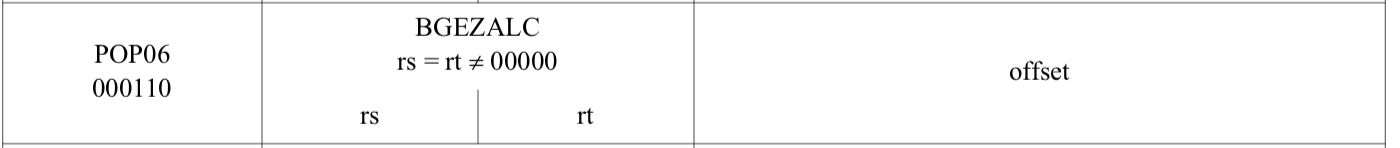 SYNTAX: 'bgezalc GPREG , NUM': 0x19080000
RS
RT
BITS: 00011001000010000000000000000000
bgezalc $t0, 0
BITS: 00011000000000000000000000000000
blez $zero, 4
BITS: 00011000100001000000000000000000
bgezalc $a0, 0
[Speaker Notes: We cannot vary only 3 bits, because examples like these show that it will never find other examples where b3 in RS and RT are not set.To find another RS and RT that match and they don’t both have their b3 set, we have to make 4 bit changes.]
Pitfall: Fuzzer needs 4 Bits!
RS
RT
BITS: 00011001000010000000000000000000
bgezalc $t0, 0
000110x1xxxx1xxx0000000000000000
15 reachable from
The bitpattern
16 lost
souls
[Speaker Notes: Since our example/seed for bgezalc has RS=RT=8 and we need 4 bit changes to reach it, we’ll never get a pattern]
Recap
Wanted to use genetic algorithm, but..
collected seeds by searching the entire instruction space
tokenizing diversified the starting points, allowing us to think in terms of instruction syntaxes
syntaxes yielded a good fitness function that takes into account field types
fuzzed for bitpatterns which store what bits are worth twiddling

WHAT NOW?
[Speaker Notes: Just read it.]
Putting it all together
“add.  r0, r0, r0”
"addic GPR , GPR , NUM",{0x30000000,0x03FFFFFF}},
"addic . GPR , GPR , NUM",{0x34000000,0x03FFFFFF}},
           "li GPR , NUM",{0x38000000,0x03E0FFFF}},
   "addi GPR , GPR , NUM",{0x38010000,0x03FFFFFF}},
          "lis GPR , NUM",{0x3C000000,0x03E0FFFF}},
  "addis GPR , GPR , NUM",{0x3C010000,0x03FFFFFF}},
             "bdnzf FLAG",{0x40000000,0x00230000}},
            "bdnzfl FLAG",{0x40000001,0x00230000}},
            "bdnzfa FLAG",{0x40000002,0x00230000}},
           "bdnzfla FLAG",{0x40000003,0x00230000}},
       "bdnzf FLAG , NUM",{0x40000004,0x0023FFFC}},…
tokenize
“add . GPR , GPR, GPR”
syntax lookup
syntax error
genetic algorithm
[Speaker Notes: If the user entered something illegal, this is really the best time to catch it because we can say it was a syntax problem.If we look up only one entry from the table, we can scan the token types from left to right and say “expected a REGISTER here”.If we look up multiple, we can say “expected REGISTER or NUMBER here.]
Putting it all together
seed: 7C000215
randomize x’s
parent: 7C123215
1-bit changer
bitpattern: 011111xxxxxxxxxxxxxxx01000010101
children
fitness
any score 100?
SUCCESS
new record?
failure limit?
FAILURE
re-seed
[Speaker Notes: Look at this monster, let’s go thru and see that it’s not so bad.Seed comes in, we know the x’s, so we randomize them and set the parent.To generate children, we toggle one bit of each of the x’s, and evaluate their fitness in the fitness function.Recall that the fitness function is doing what? It’s disassembling the child (capstone), tokenizing the output, and using that token comparison stuff we talked about earlier, where if the token type is numeric, we apply hamming distance. If it’s string, we apply strcmp(), and so on.So long as we’re making improvements with the 1-bit changes, we loop back around, overtaking the parent, and starting the process over.
The failure limit is important. How do we know when we’ve failed, or if more searching could have found the answer? My initial thought was to put a timer, but then this would vary and be inconsistent depending on how fast the machine is that’s running the algorithm. Instead what I did is very practical: Let the algorithm run overnight on random instructions, remembering the worst performers. Multiply that number by 4 and make it the threshold of failure.]
Putting it all together
seed: 7C000215
randomize x’s
parent: 7C123215
1-bit changer
011111xxxxxxxxxxxxxxx01000010101
children
fitness
any score 100?
goal
new record?
failure limit?
re-seed
[Speaker Notes: Notice that a 1-bit movement left can end up in a region that is NOT of the current syntax. This is fine, and the fitness function will filter it out.]
Why is re-seeding needed?
seed: 7C000215
randomize x’s
parent: 7C123215
1-bit changer
011111xxxxxxxxxxxxxxx01000010101
children
fitness
any score 100?
goal
new record?
failure limit?
re-seed
[Speaker Notes: If some instruction syntax exists on separated regions, a 1-bit change is not sufficient to find certain goals.The first generated parent is isolated from the goal instruction, the 1-bit changer will wander this island, fenced in by water.The re-seeding does random bit changes to the xxx’s, providing a chance to “hop” to a different island.]
Genetic Hazards: Inter-field Dependencies
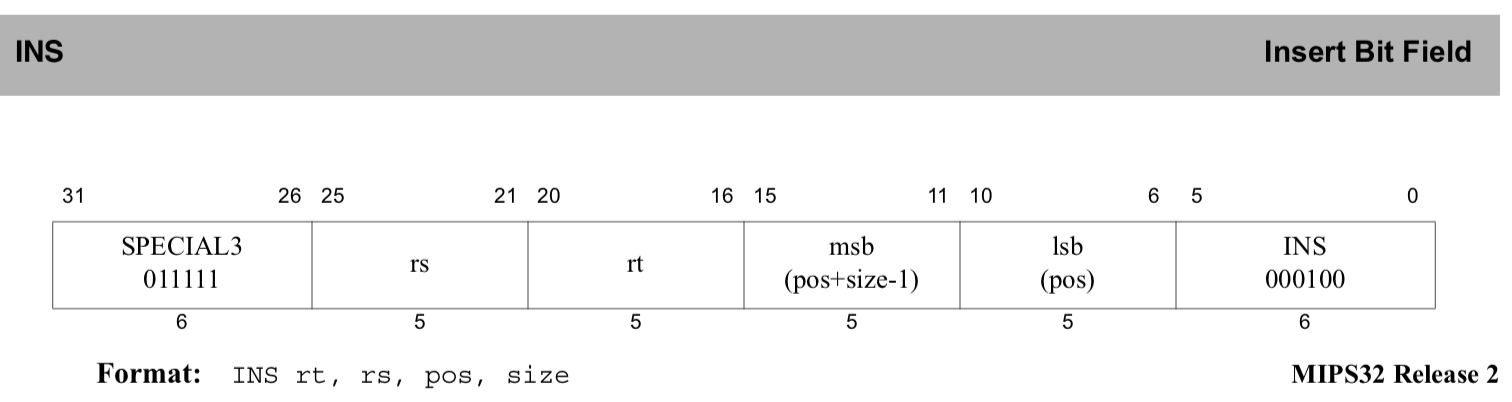 case 0x7C000004: 												// INS
{
	insword = 0x7C000004;
	insword |= toks[3].ival << 21;							// rs
	insword |= toks[1].ival << 16;							// rt
	insword |= (toks[7].ival + toks[5].ival - 1) << 11;	// msb 	insword |= toks[5].ival << 6;								// lsb 	break;
}
[Speaker Notes: In the INS instruction, the relationship is complicated enough that we special case it and assemble by hand.I didn’t go through the spec finding problematic cases. I watched a long-running instance of the assembler being given random instructions, and waited for instructions that didn’t assemble or took a long time to converge.]
Genetic Hazards: Math Encodings
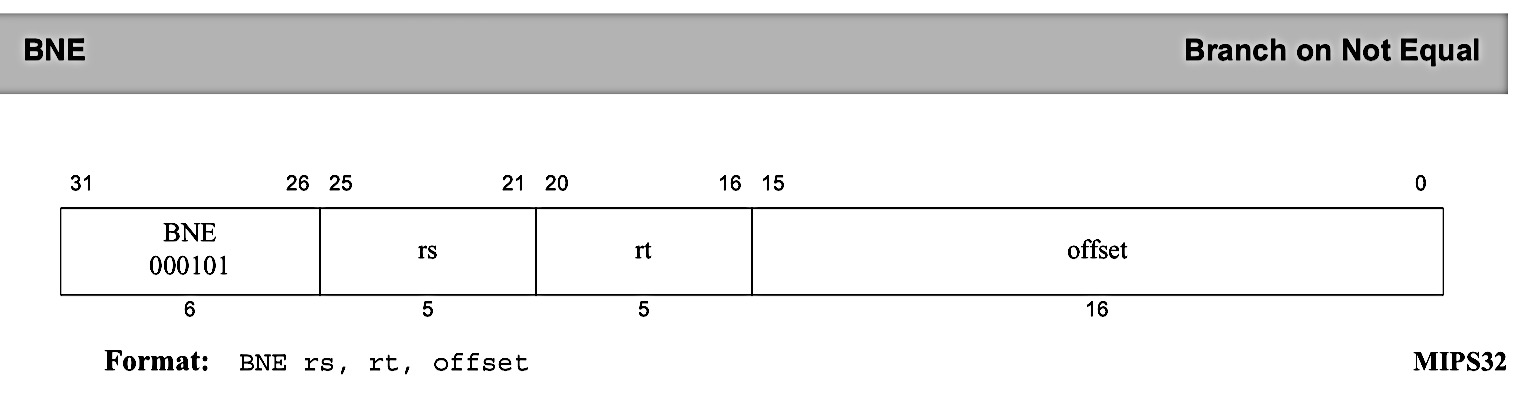 EffectiveAddress = CurrentAddress + (offs + 1) << 4;
Offset				address
0000				000100 (4)
0001				001000 (8)
0011				010000	(16)
0010				001100 (12)
0110				011100 (28)
0111				100100 (36)
0101				011000 (24)
0100				010100 (20)
[Speaker Notes: Instructions where there’s a mathematical relationship between the encoding and the assembler value often have avalanche-like bit relationships.Highlighted in red are two instances where a 1-bit change in the offset results in a 3 and 4 bit changes in the resulting address.This is bad for convergence.A multiply by a power of 2 (shift) is a case where the relationship is ok for ODB.]
Genetic Hazards: Inter-field Dependencies
RS
RT
BITS: 000110xxxxxxxxxxxxxxxxxxxxxxxxxx
bgezalc $t0, 0
must match
and nonzero
PPC Special Cases:
Sldisrwislwicrclrxxspltdxxswapdxvmovdpxvmovspmrtditwi
MIPS Special Cases:
insextbgezcbgezalcbltzalcbltzany bxx 16-bit
[Speaker Notes: The simplest inter-field dependency is two fields needing to match. In PPC this often makes for “extended mnemonics” where are special cases of more general mnemonics. For example crclr is when crxor has three 5-bit fields matching.]
OBA Questions
Is time actually saved?
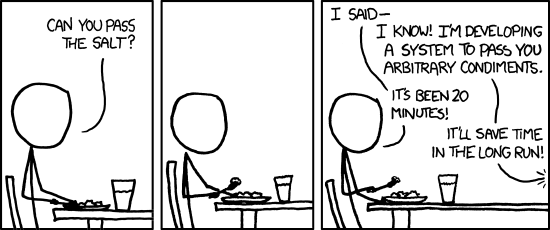 https://xkcd.com/974/
2. Does the approach fulfill Binary Ninja’s needs?
[Speaker Notes: Yes, time is actually saved to write this. I estimate this took me 30-40hrs and a full featured assembler would take me 80hrs.Yes it does fulfill Binja’s needs. It’s been in operation for over a month for PPC and seems to perform well.]
Pros/Cons of this approach
Pros
easier, faster, and more interesting to write
deniability: “it’s the disassembler’s fault!”
provable for small instruction spaces
Cons
slower
less feedback on errors
more difficult to maintain
[Speaker Notes: The provability part, I kind of wish I didn’t put it there because it’s certainly possible that we could set up some test harness that tasked a traditional assembler with every possible string output.You’d probably have to do a little bit of string “smoothing” to ensure that the assembler and disassembler are speaking exactly the same language.But yes, the PPC assembler is proven to work by exhaustively going through, or brute forcing everything encoding and assembly/disassembly.]
Generalize where this will work?
One Guess: The suitability of an architecture to this approach related to:
How many single instructions split into multiple islands
By how much distance are those islands separated?
[Speaker Notes: I think inter-field dependencies and jumps in the encodings create these split islands.]
Works On What Architectures?
Another Guess: Suitability is inversely related to the “avalanche effect” present in the ISA’s encodings

What percentage of instructions improve with the 1-bit guesser?

With the 2-bit guesser?
[Speaker Notes: See the slide on BNE and how one bit changes in the text input equals several bit changes in the encoding, or visa versa.]
What does the future hold?
tackle more difficult spaces: ARM, THUMB, Intel
unify the PPC and MIPS versions
pure python version, submit to Python Package Index (PyPI)
the full exhaustive test of all MIPS
Automate the entire task! Evolve an assembler that uses an evolutionary algorithm given a disassembler.
[Speaker Notes: So far PPC and MIPS, but I’m a bit intimidate by THUMB, because some instructions like stmfd have a bitmask for each register pushed. The number of tokens will grow, but will the syntax?Unify the PPC and MIPS versions: right now on PPC I don’t include any punctuation after the opcode as part of the opcode, but on MIPS I do. Also, in MIPS I have an OFFS token type because displacements were done with a +4 and can be negative and such.
Python tested as slow, but I may have included the python initialization time in the benchmark, when it would have been more fair.]
The End!
Questions?
https://github.com/lwerdna/generate_assembler
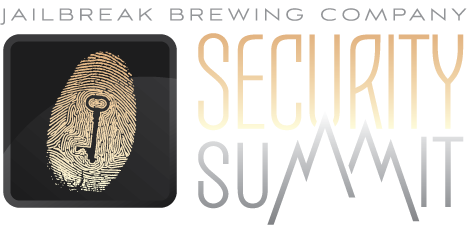 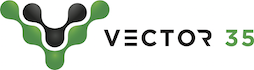 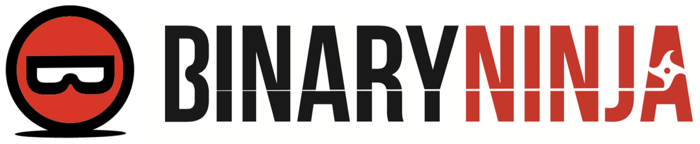 [Speaker Notes: Thank you to Jailbreak for inviting me to speak. Tom McGuire (TMAC) was especially accommodating and forgive my tardiness on several occasions, thank you.]